QUESTION TEMPLATE
answer
#
QUESTION TEMPLATE
answer
#
QUESTION TEMPLATE
answer
#
Bing-Bing-Toe !!!
Match #1: Chemistry Basics & Atomic Structure 
Nuclear
BING-BING-TOE GAME RULES
Bing-bing-toe game rules
Clock Side = even #s – X       Window side = odd #s – O
2 players from each team go head to head (standing by opposite team)
Team may not help! Teams lose points for trying to distract the other team or help their team with answers.
1st to hold up board with correct answer gets to play a square.
Each BING-TOE = 1 point
How many atoms are in one 
molecule of Al(OH)3 ?
Seven (7)
1
What particle did Thompson discover and which experiment proved it?
Electron → Cathode Ray Tube Experiment
2
What Three parts of Dalton’s theory remain true today?
All matter is composed of atoms
Atoms combined to form simple whole number chemical compounds
In chemical reactions atoms are combined, separated, or rearranged
3
Do any of these atoms represent isotopes? If so, which ones and why?
e-
e-
e-
e-
e-
e-
e-
e-
e-
e-
e-
e-
e-
e-
e-
e-
Atom A
5 protons
5 neutrons
5 electrons
Atom C
5 protons
6 neutrons
5 electrons
e-
e-
e-
e-
e-
Atom D
5 protons
5 neutrons
6 electrons
Atom B
6 protons
5 neutrons
5 electrons
4
What Two parts of Daltons theory Have been proven false?
Atoms of a given element are identical in mass and size
Atoms cannot be subdivided, created, or destroyed
5
Name the phases of matter
Solid, liquid, gas, and plasma
6
Name all phase changes and what phases the change is between
Melting – Solid to Liquid                  Freezing – Liquid to Solid 
Condensing – Gas to Liquid           Vaporizing – Liquid to gas
Sublimation – Solid to Gas             Deposition – Gas to Solid
7
Draw a diagram for Rutherford’s Experiment. Explain what it proved about atomic structure
Atom mostly empty space
Dense, central, positive core - nucleus
8
Name an element with similar properties to Iodine.
Fluorine, Chlorine, any halogen
9
How do you calculate mass number?
Protons + neutrons = mass number
10
How many valence Electrons do the Halogen elements have?
Seven
11
Define chemical change and physical change. Give an example of each.
Physical change is same substance before and after (boiling water). Chemical change involves the making and breaking of chemical bonds to make a new substance (combustion, rusting, etc)
12
Name the three subatomic particles and give their relative masses.
Proton – 1 amu
Neutron – 1 amu
Electron – almost no mass at all
13
Convert 15mi/day into in/sec
11 in/sec
14
Classify Each Substance Below as:Pure Substance (element or compound) Mixture (homogeneous or heterogeneous).
Calcium
Cookies and Cream Ice Cream
Carbon Dioxide
Tap Water
Neon
Kool Aid Punch
H2O
Italian Salad dressing
15
Pure Substance				                    Mixture	Element	Pure Comp	        Homogeneous 	Heterogeneous
H2O
CARBON DIOXIDE
KOOL AID
TAP WATER
CALCIUM
NEON
SALAD DRESSING
COOKIES AND CREAM ICE CREAM
How many valence electrons do the alkali metals have and what is the charge of their ions?
1 valence electron
1+ charge
16
What radioactive emission changes a neutron into a proton?
Beta particle
17
The half-life of thorium-227 is 18.72 days How many days are required for three-fourths of a given amount to decay?
37.44 days
18
What radioactive emission changes a neutron into a proton?
Beta Emission
19
How many protons and neutrons are in the nuclei of Tl-204 atoms?
81 protons and 123 neutrons
20
Uranium-235 undergoes alpha emission. What is the balanced eq.?
235
92
4
2
231
90
U →    He +        Th
21
Neutron initiated fission of U-235 results in the release of 4 beta particles, the formation of Sr-90 and the release of another nucleus. What is the other nucleus?
Cerium - 146
22
Calculate the average atomic mass of Magnesium from these data. Magnesium occurs in nature in three isotopic forms:  Mg-24 (78.70% abundance) Mg-26 (11.17% abundance)Mg-25 (10.13% abundance)
24.31 amu
23
What is nuclear fission?
A large, unstable nucleus breaking apart into smaller more stable nuclei. Sometimes the result is a chain reaction.
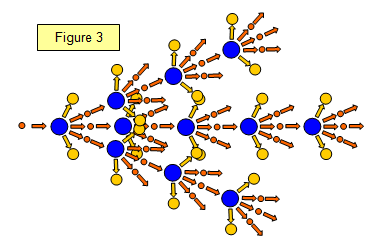 24
A substance has a density of 1.39g/ml. You have 10g of the substance. What volume (in L) do you have?
7.2x10-3 L
25
How many decigrams are in 437 kg? Write in scientific notation!
4.37x106 dg
26
How many sig. figs are in the following values?612 kg			0.00067 ml		309.4 g
612 kg  →  3 s.f.0.00067 ml →  2 s.f.309.4 g  → 4 s.f.
27
Perform the calculation using accurate sig figs1.31 cm x 2.3 cm =
3.0 cm
28
Perform the calculation using accurate sig figs8.264 g - 7.8 g =
0.5 g
29
A radioactive substance has a half life of 125 days. What percent is left after 1.45 years?
5.31%
30
Grudge Ball !!!
Match #2: Electrons
Periodic Table
GRUDGE BALL RULES
Each team gets 10Xs
- Teams will take a turn answering a review Q
- Correct answer = 2Xs to take from any team (splitting is ok)    and a shot at the hoop. Successful shot from the:2 point line = +2X (4 total)3 point line = +3X (5 total)
GRUDGE BALL RULES
No More Xs? Gain back 2Xs by answering the Q correctly.Incorrect Answer?If team gets incorrect answer, random choice gets to steal the Q, so BE READY!
WinningMost Xs at the end of game wins!
Which element is this?	1s2 2s2 2p6 3s2 3p6 4s2 3d5
Manganese
1
Give name and write out noble gas notation:	 1s2 2s2 2p6 3s2 3p6 4s2 3d10 4p6 5s2 4d2
Zirconium
[Kr] 5s2 4d2
2
What does the Pauli Exclusion Principle say?
No two electrons can have the same set of quantum numbers – they can’t occupy the “same space” - they can’t have the same “address.”
3
What does the Aufbau Principle say?
Electrons are lazy! 
They want to occupy the lowest energy orbitals first.
4
Draw the orbital diagram for carbon. How many unpaired e- does it have?
__  __  __
__
__
5
What is the noble gas configuration for calcium?
[Ar] 4s2
6
How many unpaired electrons are in chromium?
Four
7
How many orbitals in a set of each type/shape orbital?
s - 1
p - 3
d - 5
f - 7
8
What is the highest energy level in the element below:	 1s2 2s2 2p6 3s2 3p6 4s2 3d10 4p6
Fourth energy level
9
Which element might form a ion by losing electrons from the s and d orbitals	F, S, Li, Ti
Ti
10
What is the atomic radius?
Measure of the distance from the center nucleus to the valence electron.
11
Atomic radius increases as you go (left or right?) and (up or down?)
Left
Down
12
Atomic radius decreases going right because ______________ and increases going down because _____________
Greater effective nuclear charge  = more protons pulling electrons in closer

More energy levels and increased shielding cause nucleus to not pull electrons in as hard
13
Order these elements from smallest to largest?Se,		S,		Cl		Na
Cl, S, Se, Na
14
Of the elements in the alkaline earth metals which has the highest electronegativity
Beryllium
15
Why does it take less energy to remove e- as you go down a group?
More energy levels, so electron is further from the nucleus, and more shielding which means the nucleus isn’t able to attract as well.
16
Describe the trend for reactivity of halogens.
Reactivity increases as you move UP the periodic table.
17
What is the sum of the charges from the atoms below when they are ions? Calcium, nitrogen, and strontium
1
2+(-3)+2 =1
18
How many electrons are in a set of p orbitals?
6 electrons
19
What is the term for the ability of metals to be pounded and shaped into sheets?
malleability
20
What is the definition of ionization energy?
The amount of energy needed to remove one electron from a neutral atom.
21
Predict the ions of the following atoms and then rank the ions from smallest to largest radius
S , P , Cl , Ca , K
K+ > Ca2+> Cl- > S2-> P3-
22
Electronegativity increases going (left or right?) and increases going (up or down?)
Left
Up
22
Which element is in period 4 group  3B
Scandium
23
Draw a diagram for absorption 
and emission.
24
What is the e- configuration for 
copper (II)?
1s2 2s2 2p6 3s2 3p6 3d9
25
How many electrons can fit in a d orbital?
2
26
Electronegativity (increases or decreases?) as you move down a group. WHY?
DECREASES 
More energy levels  more shielding                                      further from nucleus harder to                                                             attract electrons
27
Does Metallic Character (reactivity) increase or decrease going down a group?
Increases
28
Define “effective nuclear charge.”
The attractive positive charge of nuclear protons acting on valence electrons.
29
Give an example of two ions that each have a larger atomic radius than their neutral parent atom.
Anions are larger than neutral parent atom.
30
Board Game Review !!!
Match #3: Bonding
Reactions
Stoichiometry
What is the name of the compound SrO?
Strontium oxide
What is the molar mass for the hydrocarbon C24H37O6
421.61 g/mol
What happens to the electrons during a metallic bond?
Sea of electrons, delocalized electrons etc.
What type of bond forms between two nonmetals share electrons?
Covalent bond
Balance the following reaction and identify the mole ratio between the two reactants.
CH4 + O2 →
2  mol O2 : 1 mol CH4
What are the dominant intermolecular forces present in water?
Hydrogen bonding 

Remember H-NOF!
Rank the bulk forces in order of strength from weakest to strongest.
Metallic < Ionic Lattice < Network Covalent
What is the formula for copper (IV) sulfate?
Cu(SO4)2
What kind of a reaction is this?
Na + CaSO4 →
Single replacement/single displacement
Which molecule has covalent bonding and does not require a double or triple bond?CO2, CO, N2, CI2
CI2
Draw the Lewis dot structure for BrO3-
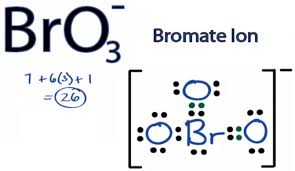 What is the VSEPR geometry for carbon tetrachloride?
tetrahedral
What is the molar mass of (NH4)2S?
68.15 g/mol
What is the VSEPR geometry for ammonia?
trigonal pyramidal
Draw the Lewis Dot structure for nitrogen gas.
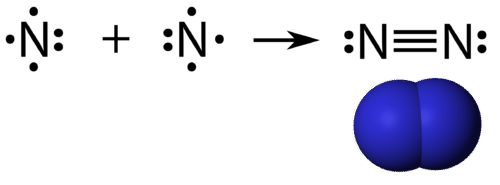 What kind of a reaction requires O2 as a reactant?
Combustion!
Predict the products and balance the following reaction:
aluminum phosphate plus rubidium nitrite
2AlPO4 + 3Rb(NO2)2  → 2Al(NO2)3 + Rb3(PO4)2
In a 'polar' bond, the elements involved are sharing the electron(s)...
Unequally!
If you have 10 mol of Zn, how many mols of ZnO can be produced?
3Zn + Al2O3 → 3ZnO + 2Al
10 mol ZnO! 
Same molar ratio!
If you have 25g of Zn, how many g of ZnO can be produced?
3Zn + Al2O3 → 3ZnO + 2Al
31.1g ZnO
Name the seven diatomic elements.
H2			F2			Cl2
Br2			I2			O2
N2
What is the molar mass of Al(OH)3?
77.98 g/mol
If you have 38L of O2 at STP, how many L of H2O can you produce, assuming your water is gaseous. 
2H2 + O2→ 2H2O
L of A → mols A → mols B → L of B

76L H2O
If you have 38L of O2 at STP, how many L of H2O can you produce, assuming your water is gaseous. 
2H2 + O2→ 2H2O
L of A → mols A → mols B → L of B

76L H2O
Draw the Lewis dot structure for AlH3
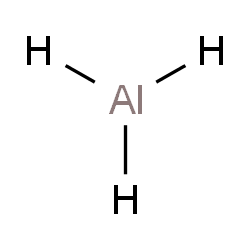 What is the mole ratio of TNT to carbon monoxide in the following equation? C7H5N3O6  → CO + C + H2O + N2
2 mole TNT : 7 mole CO
What is the formula of sodium carbonate?
Na2 CO3
What is the molar mass of sodium carbonate?
106g/mol
What is the molar mass of iron (III) sulfate
Fe2(SO4)3=400.1 g/mole
How many moles of iron (III) sulfate in 44.5g iron (III) sulfate?  The molar mass is 400.1 g/mol.
0.111 moles Fe2(SO4)3
How many grams potassium chloride are in 14.6 moles potassium chloride? 1 mole = 74.5 g
1087.7g KCl
How many grams of iron (III) carbonate are found in 5.46 moles iron (III) carbonate?
1592.68 gFe(CO3)3
Aqueous copper(II) bromide reacts with aqueous aluminum chloride. What type of reaction is this?
Double displacement.
Aqueous copper(II) bromide reacts with aqueous aluminum chloride. Balance this equation and predict the products.
3CuBr2 + 2AlCl3 → 3CuCl2 +2AlBr3
How many moles of sodium carbonate are in 10.9 g sodium carbonate?  Molar mass sodium carbonate 106 g
0.103 moles
What is the molar ratio of iron(III) sulfate to sodium sulfate when iron(III) sulfate reacts with sodium carbonate? Fe2(SO4)3 + 3Na2CO3 → Fe2(CO3)3 + 3Na2SO4
1 mole Fe2(SO4)3   =  3 moles Na2SO4
If 10 moles iron (III) sulfate reacts, how many moles sodium carbonate will form?Fe2(SO4)3 + 3Na2CO3 → Fe2(CO3)3 + 3Na2SO4
1 mole Fe2(SO4)3   =  3 moles Na2SO4
If 15 g oxygen is reacted with hydrogen, then how many moles water will be produced?
2H2  +  O2 → 2H2O
 0.94 moles water
What are three of the four indications that a chemical reaction has occurred?
Production of heat and light
Production of a gas
Formation of a precipitate
Change in color
If 46 g sodium metal reacts completely, then how many moles chlorine gas will be required to make sodium chloride?
2Na  +  Cl2  →  2NaCl

1 mole Cl2
If 100 g sodium chloride reacts completely with barium, then how many grams sodium metal will be obtained? 2NaCl  +  Ba  →  BaCl2  +  2Na
2NaCl  +  Ba  →  BaCl2  +  2Na
39.32 g Na
How many liters fluorine gas in .87 moles of fluorine gas?
1 mole gas at STP (standard temperature and pressure, O degrees C and 1 atm pressure) = 22.4 L gas
19.52L 	F2
How many grams of oxygen gas are in .69L of oxygen gas?  (22.4 L/1 mole)
.99g
2  H2S +  3 O2 →  2 SO2+  2 H2OHow many moles of H2S are required to form 8.20 moles of SO2?
8.2 mol
2 NaClO3 → 2 NaCl + 3 O2  How many molecules of oxygen are produced when 80.0 grams of sodium chloride are produced?
1.23 x 1024  molecules
Na2S2O3(aq) + 4Cl2(g) + 5H2O(aq) → 2NaHSO4(aq) + 8HCl(aq)How many moles of H2O react if 5.24 x 1019 molecules of  HCl are formed?
5.44 x 10-5 mol B
Draw the Lewis structure and identify the VSEPR geometry for BCl3.
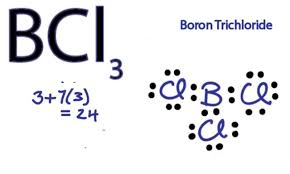 Trigonal Planar